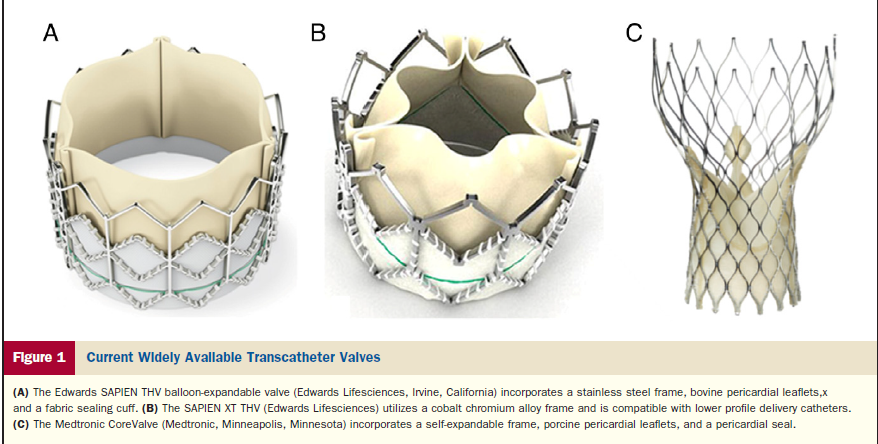 Trancatheter Aortic Valve Implantation (TAVI)
Georgios I. Papaioannou, MD, MPH, FACC, FSCAI
Director, Interventional Cardiologist
Athens Medical Center
Cardiac Catheterization Laboratory
10/4/2019
www.epemvatikikardiolgia.gr
AMC 10/4/2019
Conflict of Interest
None
AMC 10/4/2019
Aortic Valve Anatomy
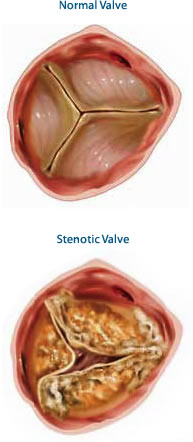 AMC 10/4/2019
Aortic Root Anatomy
AMC 10/4/2019
Causes of Aortic Stenosis
Age related-Annular Calcification
History of Rheumatic Fever
Congenital Anomalies (Bicuspid Valve)
History of Chest Radiation
Autoimmune Diseases
Congenital Hypercholesterolemia
End-stage Renal Disease
AMC 10/4/2019
Incidence of Aortic and Mitral Valve Disease
AMC 10/4/2019
Natural History and Symptoms of Aortic Stenosis
AMC 10/4/2019
Risk Assessment (STS/Frailty/Comorbidities/Procedure specific issues)
1. Low risk: STS <4% with no frailty, no comorbidity, and no procedure-specific impediments.
2. Intermediate risk: STS 4% to 8% with no more than mild frailty or 1 major organ system compromise not to be improved postoperatively, and minimal procedure-specific impediments.
3. High risk: STS >8%, or moderate-severe frailty, no more than 2 major organ system compromise not to be improved postoperatively, or a possible procedure-specific impediment.
4. Prohibitive risk: Preoperative risk of mortality and morbidity >50% at 1 year, ≥3 major organ system compromise not to be improved postoperatively, severe frailty, or  severe procedure-specific impediments.
AMC 10/4/2019
Frailty Index
J Am Coll Cardiol 2017;70:689-700
AMC 10/4/2019
PARTNER 1A-2 year Results
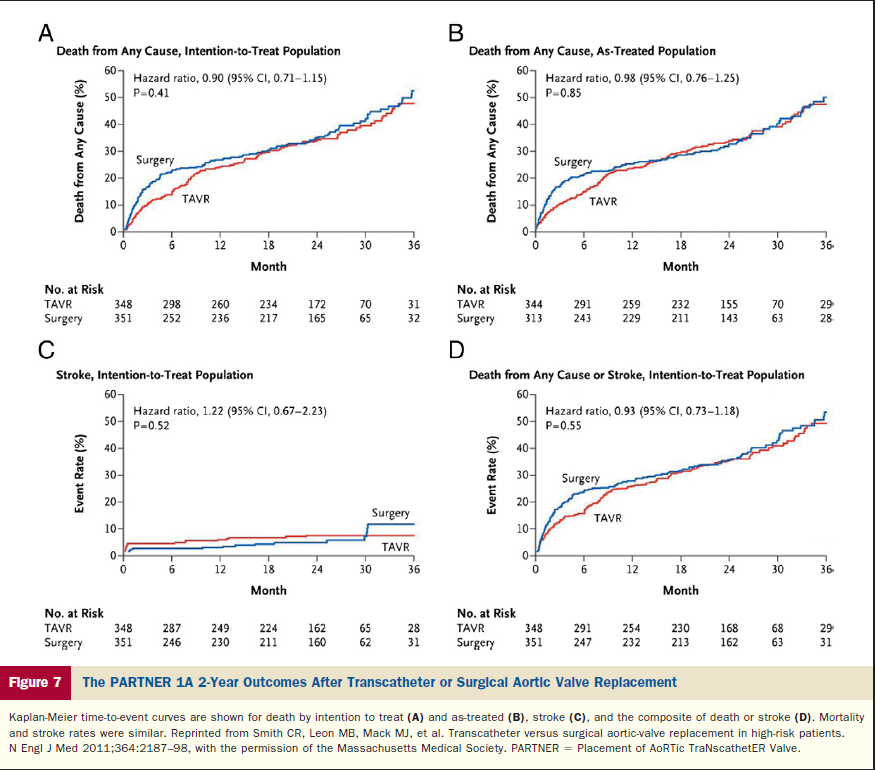 AMC 10/4/2019
PARTNER 1B-Extremely High Risk Pts
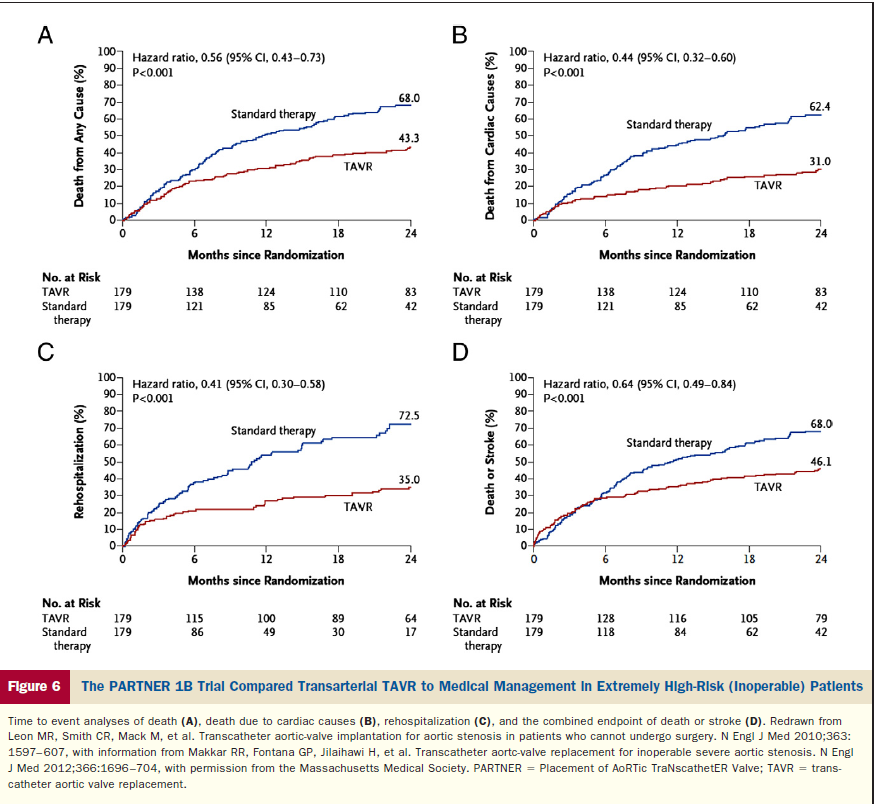 AMC 10/4/2019
US CoreValve Trial
AMC 10/4/2019
US CoreValve Trial
AMC 10/4/2019
US CoreValve Trial-Complications
AMC 10/4/2019
Primary Endpoint-PARTNER 2A-Intermediate RiskAll-Cause Mortality or Disabling Stroke (N Engl J Med 2016;374:1609-20
1
Surgery
50
TAVR
HR [95% CI] = 0.87 [0.71, 1.07]
p (log rank) = 0.180
40
30
All-Cause Mortality or Disabling Stroke (%)
21.0%
20
16.6%
18.9%
14.0%
10
8.0%
5.7%
0
0
3
6
9
12
15
18
21
24
Months from Procedure
Number at risk:
944
826
807
779
766
743
731
715
694
Surgery
994
917
900
870
842
825
811
801
774
TAVR
AMC 10/4/2019
SURTAVI-CoreValve Trial in Intermediate Risk Patients(J Am Coll Cardiol 2017;70:252-89)
AMC 10/4/2019
Choice of Surgival or Transcatheter Treatment of AS
AMC 10/4/2019
Edwards Sapien to Sapient XT to Sapien 3 and Centera self-expanding valveValve
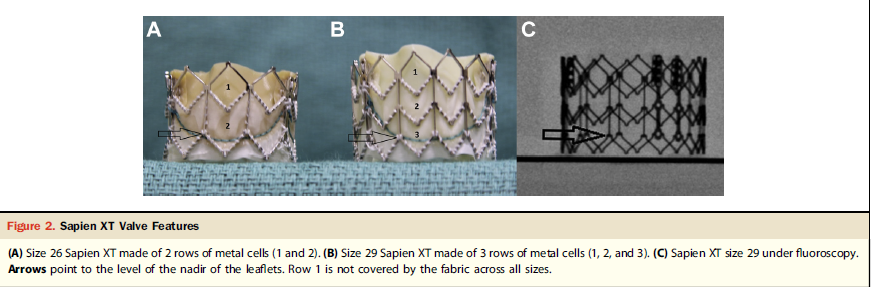 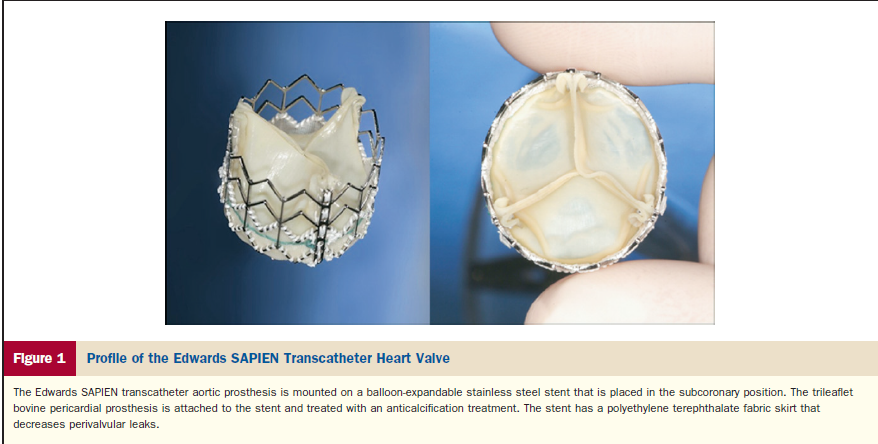 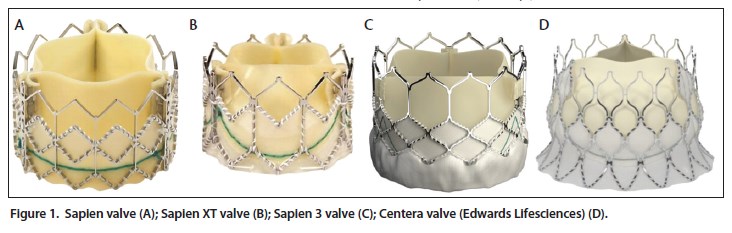 AMC 10/4/2019
CoreValve to Evolut R to Evolut Pro
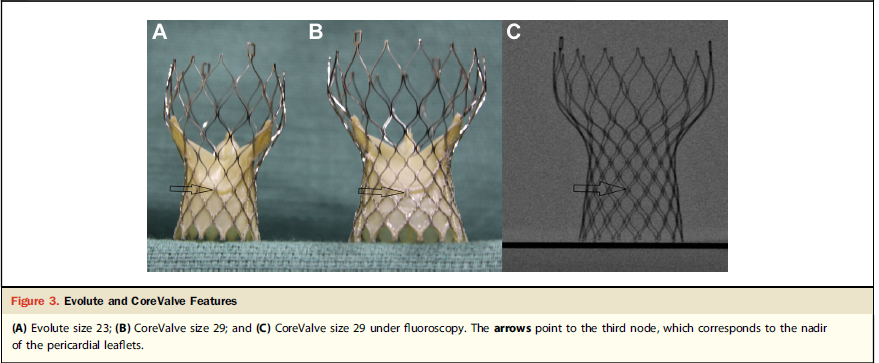 AMC 10/4/2019
OtherValves
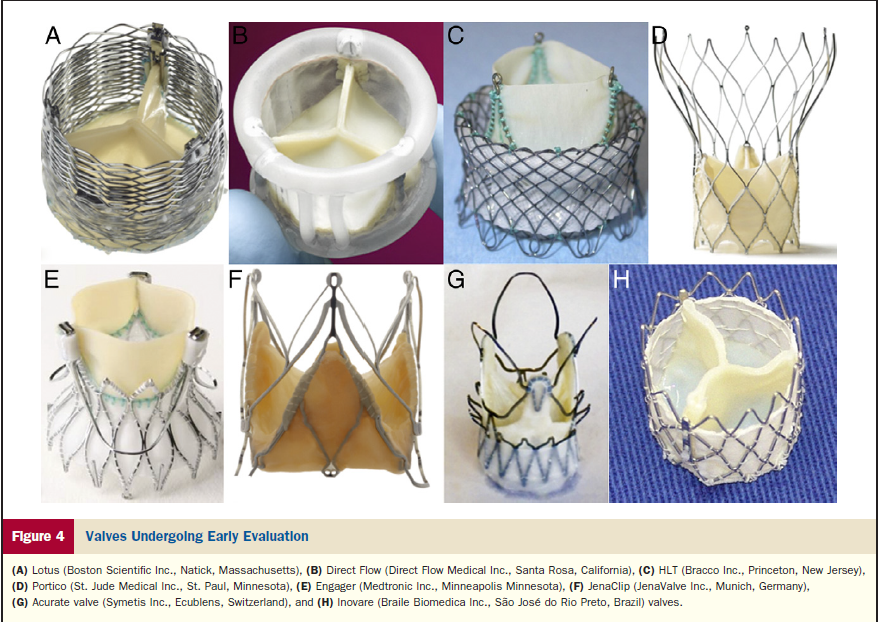 AMC 10/4/2019
TAVI Route
AMC 10/4/2019
TAVI Screening
Euroscore > 20%
Euroscore II > 7% 
STS Score > 8%
Echocardiogram
Coronary Angiography
CT Angiography (Aorta & Peripherals)
AMC 10/4/2019
CT Angiography (LVOT-Annulus-SOV-Aorta)
AMC 10/4/2019
CT Angiography (Peripherals)
AMC 10/4/2019
Screening Report
AMC 10/4/2019
Fluroscopic Image of Valve Release (CoreValve)
AMC 10/4/2019
Fluroscopic Image of Valve Release(Edwards-Sapien)
AMC 10/4/2019
Femoral Arterial Puncture (1)
AMC 10/4/2019
Femoral Arterial Puncture (2)
AMC 10/4/2019
Sheath Insertion (3) (14-22 F)
AMC 10/4/2019
Baseline Aortography (4)
AMC 10/4/2019
Aortic Valvuloplasty (5)
AMC 10/4/2019
Valve Delivery System (6)
AMC 10/4/2019
Initial Valve Release (CoreValve) (7)
AMC 10/4/2019
Final Valve Release (CoreValve) (8)
AMC 10/4/2019
Femoral Angiography after closure (9)
AMC 10/4/2019
TAVI through Aortic Stent (10)
AMC 10/4/2019
Final Evolut R Placement (11)
AMC 10/4/2019
AS - Lotus Valve – Aortography (12)
AMC 10/4/2019
Final Placement of Lotus Valve (13)
AMC 10/4/2019
Valve in Valve CE Magna 21(14)
AMC 10/4/2019
Valve in Valve Evolut R (15)
AMC 10/4/2019
TAVI in Bicuspid AV (23)
AMC 10/4/2019
Sizing in Bicuspid AV (24)
AMC 10/4/2019
Initial Result (25)
AMC 10/4/2019
Balloon expansion (26)
AMC 10/4/2019
Final Result (27)
AMC 10/4/2019
TAVI Vascular Arterial Complications
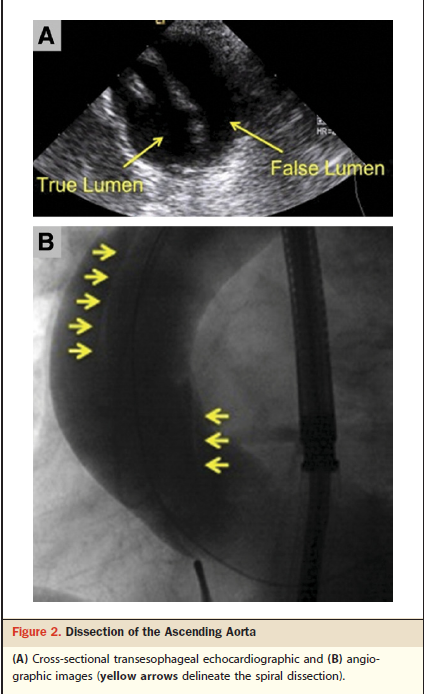 AMC 10/4/2019
Femoral bleeding after puncture (16)
AMC 10/4/2019
Femoral bleeding after puncture (17) – Use of RA
AMC 10/4/2019
Femoral bleeding after puncture (18) – LFA for valve delivery
AMC 10/4/2019
Femoral bleeding after puncture (19)
AMC 10/4/2019
TAVI Transapical Complications
AMC 10/4/2019
TAVI Mitral Valve Injury
AMC 10/4/2019
TAVI Paravalvular Regurgitation
AMC 10/4/2019
Paravalvular leak due to inadequate stent expansion (20)
AMC 10/4/2019
Paravalvular leak due to inadequate stent expansion (21)
AMC 10/4/2019
Paravalvular leak due to inadequate stent expansion (22)
AMC 10/4/2019
TAVI Annulus Rupture
AMC 10/4/2019
TAVI Coronary Obstruction
AMC 10/4/2019
AMC TAVI Program
2015-Σήμερα
Επίσημη Πιστοποίηση από το ΚεΣΥ (2017)
Επιστημονικός Υπεύθυνος Κος Παπαϊωάννου Γεώργιος
Υποχρέωση ηλεκτρονικής αναφοράς περιστατικών και συμβαμάτων καθώς και ετήσιου ελέγχου κάθε τρίμηνο
Αναγκαιότητα στήριξης του προγράμματος (Υπ. Απόφαση 2018 – 40 περιστατικά ανά διετία με άριστα αποτελέσματα)
Πρόσφατη αδειοδότηση (2018) για MitraClip
AMC 10/4/2019
AMC Cases n=42 - GP Cases n=32 (50)
AMC 10/4/2019
TAVI GP Cases
AMC 10/4/2019
TAVI GP Cases
AMC 10/4/2019
TAVI GP Cases
AMC 10/4/2019
Conclusions
TAVI indication for severe aortic stenosis is currently for patients with high-risk and intermediate risk >75 years for surgical aortic valve replacement
Technology is rapidly growing minimizing paravalvular leak and vascular complications due to reduced sheath size
It is anticipated over the next years to be implemented in the majority of intermediate risk patients provided proven duration of the bioprosthetic valve
AMC 10/4/2019